ОБЩИНА                         БЯЛА СЛАТИНА
1
ГОДИШЕН ОТЧЕТ
БЮДЖЕТ 2022
.
Публично обсъждане 28.08.2023 г.
……
.
НОРМАТИВНО ОСНОВАНИЕ
2
„Бюджет 2022” на Община Бяла Слатина е приет с Решение  № 659/20.04.2022 г. на Общински съвет Бяла Слатина.

       Бюджетът е разработен в съответствие с изискванията на Закона за държавния бюджет на Република България за 2022г., ПМС №31/17.03.2022 г. за изпълнението на държавния бюджет за 2022 г., писмо ФО-3/25.03.2022 г. на МФ, Наредба за условията и реда за съставяне на бюджетната прогноза за местните дейности за следващите три години, за съставяне, приемане, изпълнение и отчитане на общинския бюджет на Община Бяла Слатина, чл. 52, ал. 1 и чл. 21, ал. 1, т. 6 от ЗМСМА, чл. 94, ал. 2 и ал. 3 и чл. 39 от ЗПФ и по първоначален план е  	34 582 152 лв.
.
АКТУАЛИЗАЦИИ,  НАПРАВЕНИ  ПО ЗДБРБ за 2022 г.
3
През 2022 г. бюджетът на Общината е актуализиран по нормативен път, предвиден в Закона за държавния бюджет на Република България за 2022 г., както следва: 
Имуществени и други данъци                                        960 482 лв.

Неданъчни приходи                                                        2 475 510 лв.    
Взаимоотношения с Централния бюджет                  2 878 697 лв.
Трансфери и заеми                                                          6 217 636 лв.
Финансиране                                                                         82 580 лв.
Общо:                                                                                12 614 905 лв.


След промените, към 31.12.2022 г. бюджетът на Община Бяла Слатина  по  план  е                                                    47 197 057 лв.
.
ИЗПЪЛНЕНИЕ  НА  ПРИХОДИ, ТРАНСФЕРИ, ФИНАНСИРАНИЯ  НА БЮДЖЕТА
4
Собствени приходи
данъчни и неданъчни
7 511 789 лв.
Изравнителна субсидия и зимно поддържане      2 318 200 лв.
„Бюджет отчет 2022“ 
„ПРИХОДНА ЧАСТ“
41 913 068 лв.
Обща субсидия
21 279 918 лв.
Трансфери, фин. операции и заеми
5 934 170 лв.
Целеви субсидии
2 021 788 лв.
Преходен остатък от 2021 г.
2 847 203 лв.
.
Данъчни приходи 2022 г.
5
Отчетени приходи                   2 481 182 лв.
лв.
Патентен данък                                                20 226 лв.
Данък недвижими имоти                             271 167 лв.
Данък превозни средства                             872 865 лв.
Данък придобиване имущество                1 315 570 лв.
Туристически данък                                           1 250 лв.
Други данъци                                                          104 лв.
.
Неданъчни приходи 2022 г.
6
Отчетени приходи                  4 334 399 лв.
Приходи от собственост	                                                   695 708 лв.
Общински такси	                                                             1 829 550 лв.
Глоби					                                 			     183 998 лв.
Други неданъчни приходи	                                            703 832 лв.
Постъпления от продажби	                                          1 619 439 лв.
Концесии			  	                                                            20 957 лв.
Помощи и дарения                                                                 31 802 лв.  Платени данъци		                                                           -54 679 лв.
.
Получени субсидии 2022 г.
7
Отчетени субсидии           25 619 906 лв.
Обща субсидия        		              21 279 918 лв.
Обща изравнителна субсидия      2 318 200 лв.
Субсидия за капитал. разходи      1 212 800 лв.
Целеви трансфери                              810 411 лв.
Възстановени трансфери                     -1 423лв.
Трансфери 2022 г.
8
Общо трансфери             5 923 085 лв.
Трансфери 
между бюджетни сметки          6 121 000 лв.
Трансфери
 между бюджетни и ССЕС         -212 642 лв.


Трансфери от ПУДООС                14 727 лв.
.
Операции със заеми 2022 г.
9
Безлихвени заеми  между бюджетни сметки и ССЕС              124 582 лв.
.
ОПЕРАЦИИ С ФИНАНСОВИ АКТИВИ  И ПАСИВИ 2022 г.
10
Общо финансирания        - 5 106 185 лв.
Преходен остатък от 2021 г. 					  2 847 203 лв.
Заеми от ФЛАГ                                                              0 лв.
Събрани средства и изв. плащания               -119 921 лв. 
Друго финансиране                                               -3 576 лв.
Предоставена врем. финансова помощ            10 000 лв.
Наличност по сметки в края на годината            - 7 839 891 лв.
……
.
ОТЧЕТ НА РАЗХОДИТЕ  ПО  ФУНКЦИИ               34 073 177 лв.
11
1 Общи държавни служби	                    2 537 151 лв. 
2 Отбрана и сигурност                                 277 943 лв.
3 Образование			                            10 484 022 лв.
4 Здравеопазване		                                 585 659 лв.
5 Социални грижи	                                   2 264 983 лв.
6 Благоустрояване		                              5 254 738 лв.
7 Култура				                                      801 624 лв.
8 Икономически дейности	                       324 746 лв.
9 Други некласифицирани                            18 606 лв.
1 Общи държавни служби	                    2 537 151 лв. 
2 Отбрана и сигурност                                 277 943 лв.
3 Образование			                            10 484 022 лв.
4 Здравеопазване		                                 585 659 лв.
5 Социални грижи	                                   2 264 983 лв.
6 Благоустрояване		                              5 254 738 лв.
7 Култура				                                      801 624 лв.
8 Икономически дейности	                       324 746 лв.
9 Други некласифицирани                            18 606 лв.
1 Общи държавни служби	                    3 273 953 лв. 
2 Отбрана и сигурност                                 253 496 лв.
3 Образование			                            15 752 019 лв.
4 Здравеопазване		                                 852 364 лв.
5 Социални дейности	                              8 782 266 лв.
6 Благоустрояване	и ок.среда                 3 404 064 лв.
7 Култура	и спорт                                     1 046 526 лв.
8 Икономически дейности	                       708 422 лв.
9 Други некласифицирани                                   67 лв.
.
ОТЧЕТ НА  ФУНКЦИЯ  1                               „ОБЩИ ДЪРЖАВНИ СЛУЖБИ“   3 273 953 лв.
12
ДЕЙНОСТИ ПО ИЗБОРИ                       108 492 лв.
ОБЩИНСКА АДМИНИСТРАЦИЯ    2 902 980 лв.
ОБЩИНСКИ СЪВЕТ                               262 481 лв.
.
ОТЧЕТ НА ФУНКЦИЯ  2                          „ОТБРАНА И СИГУРНОСТ“  253 496 лв.
13
ОТБРАНИТЕЛНО-МОБИЛИЗАЦ. ПОДГОТОВКА               108 535 лв.
ДРУГИ  ДЕЙНОСТИ  ПО ВЪТРЕШНАТА  СИГУРНОСТ   131 230 лв.
ПРЕВАНТИВНА ДЕЙНОСТ                                             2 940 лв.
ЛИКВИДИРАНЕ НА ПОСЛ. ОТ БЕДСТВИЯ             10 791 лв.
.
ОТЧЕТ НА ФУНКЦИЯ 3 „ОБРАЗОВАНИЕ“   15 752 019 лв.
14
ДЕТСКИ ГРАДИНИ                                         3 693 980 лв.
НЕСПЕЦИАЛИЗИРАНИ УЧИЛИЩА         8 771 115 лв.
ПРОФЕСИОНАЛНИ ГИМНАЗИИ              2 983 596 лв.
ДР. ДЕЙНОСТИ ПО ОБРАЗОВАНИЕТО       303 328 лв.
.
ОТЧЕТ НА ФУНКЦИЯ 4 „ЗДРАВЕОПАЗВАНЕ“   852 364 лв.
15
ДЕТСКА ЯСЛА                                                         505 427 лв.
ДР. ДЕЙНОСТИ ПО ЗДРАВЕОПАЗВАНЕТО       13 095 лв.
ЗДРАВНИ КАБИНЕТИ В ОБРАЗОВАНИЕТО   333 842 лв.
.
ОТЧЕТ НА ФУНКЦИЯ  5               „СОЦИАЛНИ  ГРИЖИ“    8 782 266 лв.
16
ДОМАШЕН СОЦИАЛЕН ПАТРОНАЖ                                   335 566 лв.
КЛУБОВЕ НА ПЕНСИОНЕРА И ИНВАЛИДА                         18 815 лв.
ЦЕНТЪР ЗА ОБЩЕСТВЕНА ПОДКРЕПА                              112 736 лв.
ЦЕНТЪР ЗА НАСТАНЯВАНЕ ОТ СЕМЕЕН ТИП              1 261 885 лв.
ПРОГРАМИ ЗА ВРЕМЕННА ЗАЕТОСТ                                   528 100 лв.
ДОМ ЗА СТАРИ ХОРА                                                                  802 590 лв.
ПРЕХОДНО ЖИЛИЩЕ                                                                  96 994 лв.
ЛИЧЕН АСИСТЕНТ                                                                   4 774 069 лв.
АСИСТЕНТСКА ПОДКРЕПА                                                     378 861 лв.
ДР. СЛУЖБИ ПО ОСИГУРЯВАНЕ И ЗАЕТОСТ                    477 309 лв.
.
ОТЧЕТ    НА    ФУНКЦИЯ 6 „БЛАГОУСТРОЯВАНЕ И ОПАЗВАНЕ НА ОКОЛНАТА СРЕДА“  3 404 064 лв.
17
ВОДОСНАБДЯВАНЕ И КАНАЛИЗАЦИЯ        567 499 лв.
ОСВЕТЛЕНИЕ                                                        388 716 лв.
УЛИЧНА МРЕЖА                                                  270 096 лв.
ДР. ДЕЙНОСТИ ПО БКС                                      602 668 лв.
ОЗЕЛЕНЯВАНЕ                                                       338 315 лв.
ЧИСТОТА                                                               1 222 694 лв.
ДЕЙНОСТИ ПО ОТПАДЪЦИТЕ                           14 076 лв.
.
ОТЧЕТ НА ФУНКЦИЯ 7 
„КУЛТУРА И СПОРТ“  1 046 526 лв.
18
СПОРТ ЗА ВСИЧКИ                              		         14 596 лв.
СПОРТНИ БАЗИ                                 		            313 576 лв.
ЧИТАЛИЩА                                      		            604 940 лв.
ОБРЕДНИ ДОМОВЕ                                             105 414 лв.
РЕЛИГИОЗНО ДЕЛО                           	                8 000 лв.
.
ОТЧЕТ  НА  ФУНКЦИЯ  8 „ИКОНОМИЧЕСКИ ДЕЙНОСТИ  И  УСЛУГИ“  708 422 лв.
19
РЕМОНТ НА ПЪТИЩА                                132 109 лв.

ОБЩИНСКИ ПАЗАР                                     479 996 лв.
ПРИЮТИ ЗА БЕЗСТОП.ЖИВОТНИ             3 400 лв.
ДР. ДЕЙНОСТИ по ИКОНОМИКАТА          11 394 лв.
ДР. ДЕЙНОСТИ ПО ТРАНСПОРТА 	       81 523 лв.
.
ОТЧЕТ НА ФУНКЦИЯ  9 „РАЗХОДИ НЕКЛАСИФИЦИРАНИ В ДР. ФУНКЦИИ“  67 лв.
20
РАЗХОДИ за ЛИХВИ                       67 лв.
.
……
……
ОТЧЕТ на КАПИТАЛОВАТА  ПРОГРАМА              за 2022 г.      2 200 697лв.
21
§ 5100 ОСНОВЕН РЕМОНТ                      678 390  лв.

§ 5200 ПРИДОБИВАНЕ на ДЪЛГОТРАЙНИ 
     МАТЕРИАЛНИ АКТИВИ                   1 521 807 лв.

§ 5300 ПРИДОБИВАНЕ НА НМДА                  500 лв.
……
.
……
.
ОТЧЕТ на КАПИТАЛОВАТА ПРОГРАМА              за 2022 г. лв.
22
За гражданите и гостите на Бяла Слатина  изградихме
многофункционална спортна зала. Средствата разплатени през 2022 г.  са в размер на      373 420 лв. и са осигурени от общинския бюджет.
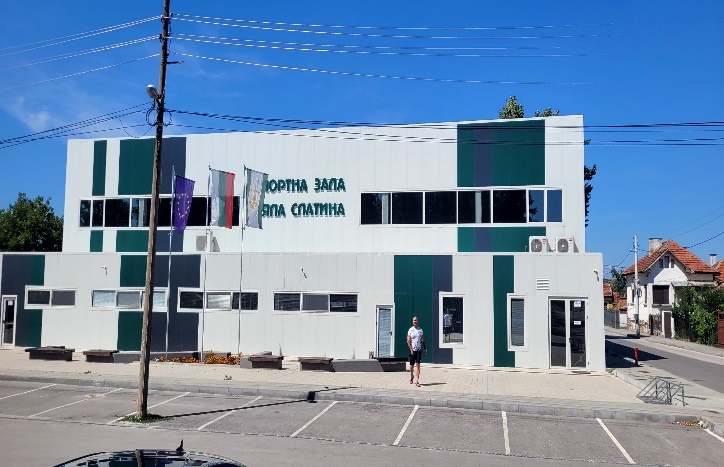 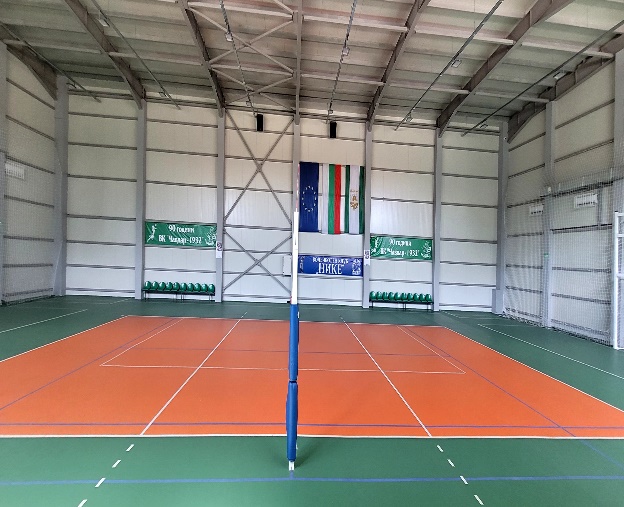 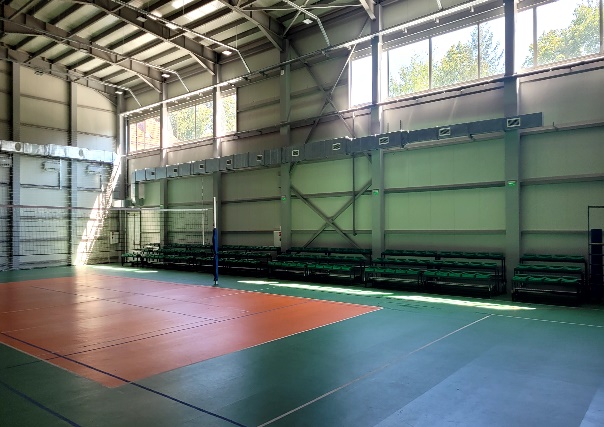 ……
.
……
.
ОТЧЕТ на СТРОИТЕЛНАТА  ПРОГРАМА              за 2022 г.
23
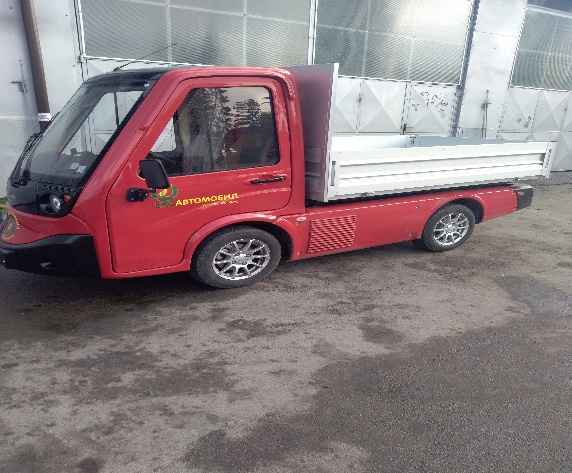 Закупупено е оборудване за  ОП «Чистота и строителство» 
Електромобил  -              44 506 лв.
Шредер със странично изместване и кардан –  11 980 лв.
Дробилка за клони  -      3 926 лв.
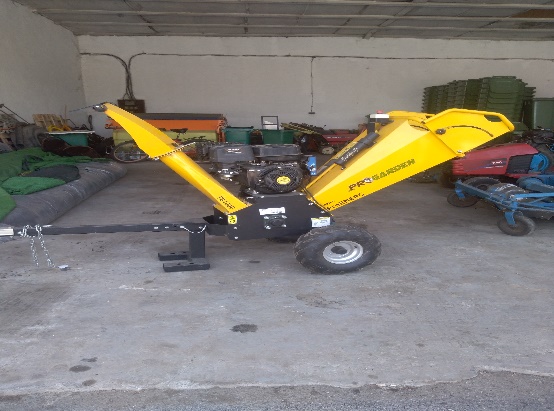 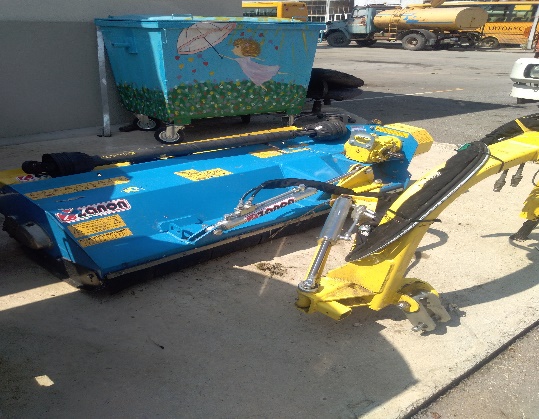 ……
.
……
.
ОТЧЕТ на СТРОИТЕЛНАТА  ПРОГРАМА              за 2022 г.
24
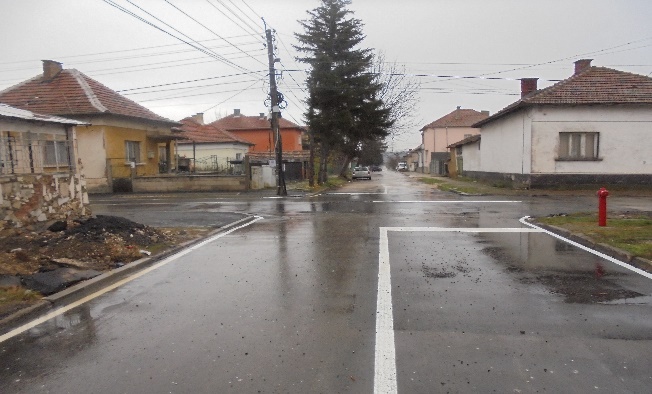 През 2022 г. са разплатени два проекта финансирани от ДФ «Земеделие» -«Ремонт и реконструкция на улична настилка по ул. «Христо Ботев» и ул. «Калоян» и  «Ремонт и реконструкция на улична настилка по ул. «Любен Каравелов» и «Дондуков» в гр. Бяла Слатина на стойност - 449 551 лв.
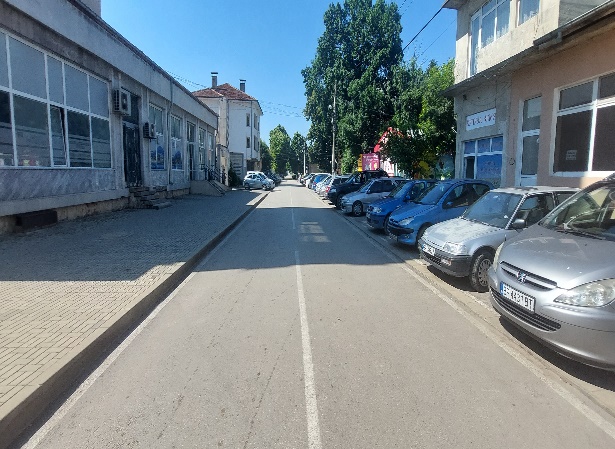 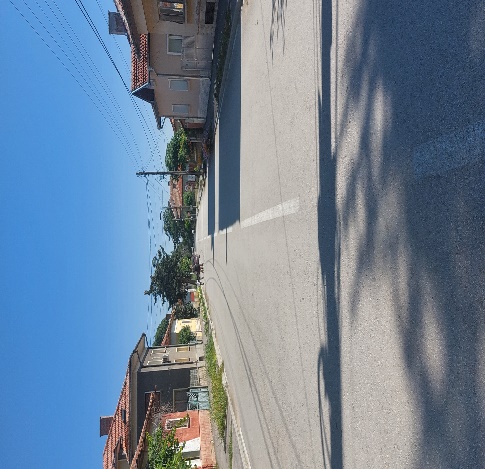 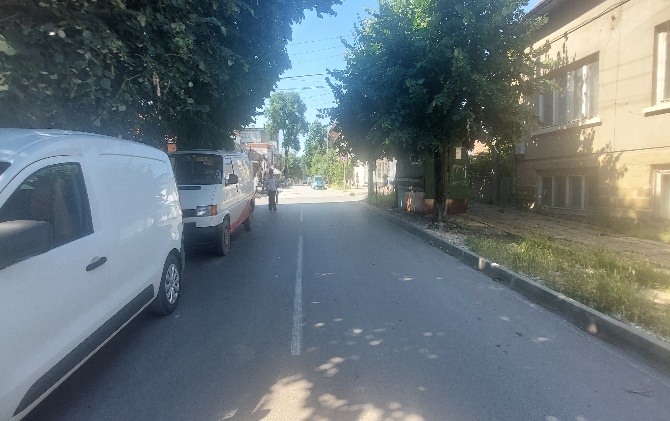 .
ОТЧЕТ на СТРОИТЕЛНАТА  ПРОГРАМА              за 2022 г.
25
Разплатен е текущ ремонт на  улици в Бяла Слатина финансиран със средства от общинския бюджет:

Ремонт на тротоари по ул. “Сладница“ – 39 175 лв.
Ремонт по ул. „Дондуков“-			   39 429 лв.
Ремонт на паркинг зад блок „Гарант“ -    38 220 лв.
Ремонт на централен площад-                    34 874 лв.
Ремонт на общински път Соколаре-
Комарево-Буковец – 			           111 673 лв.

Общо 	                                                   263 371 лв.
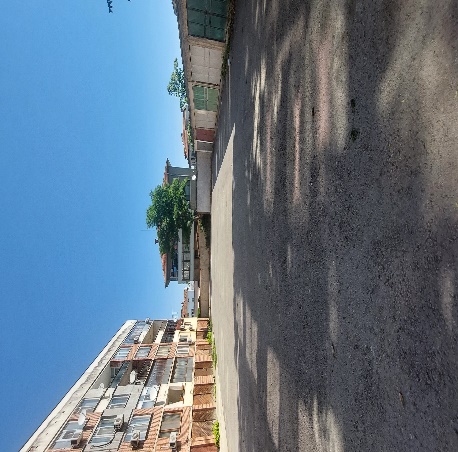 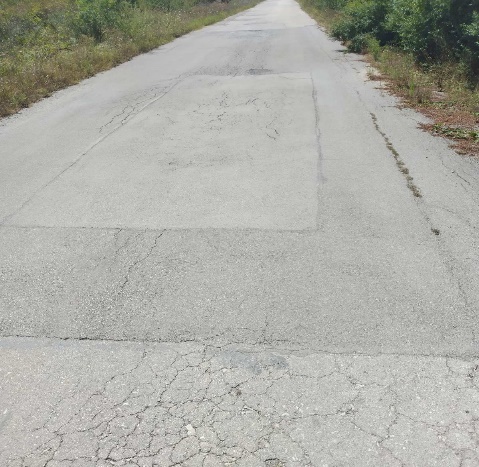 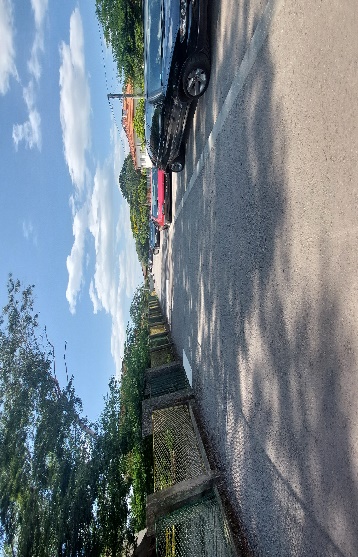 ……
.
.
……
ОТЧЕТ на СТРОИТЕЛНАТА  ПРОГРАМА              за 2022 г.
26
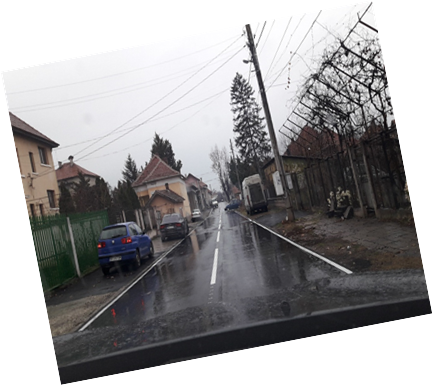 Платен аванс за ППР "Рехабилитация на улици/части от улици в Община Бяла Слатина» на стойност 15 600 лв. Ще се изработят проекти за ремонт на уличната мрежа във всички населени места
Финансирано е  и проектирането за   ремонт на участъци от ул. „Х. Димитър“,  ул. „Д. Благоев“ , ул.  „ Климент Охридски“ и ул. „Сребреня“  на стойност 23 880 лв. С тези проекти Общината кандидатства за евро финансиране.
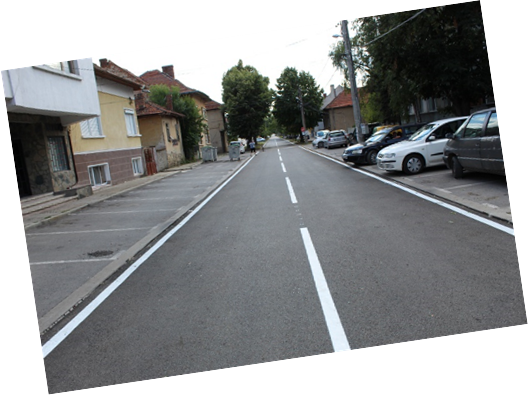 ……
.
ОТЧЕТ на КАПИТАЛОВАТА ПРОГРАМА              за 2022 г.
27
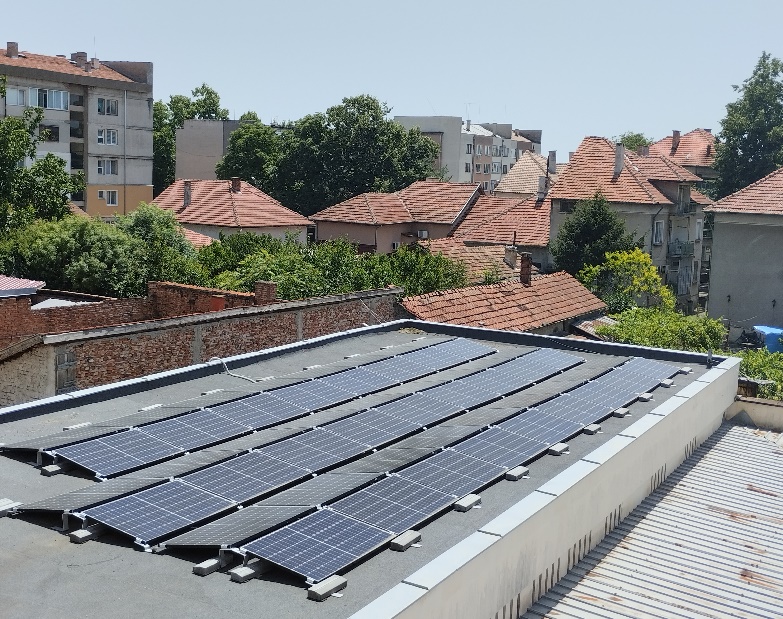 Изградена е фотоволтаична инсталация за собствени нужди върху покрива на сграда на Общинска администрация  гр. Бяла Слатина на стойност          58 863 лв.
……
.
……
.
ОТЧЕТ на КАПИТАЛОВАТА  ПРОГРАМА              за 2022 г.
28
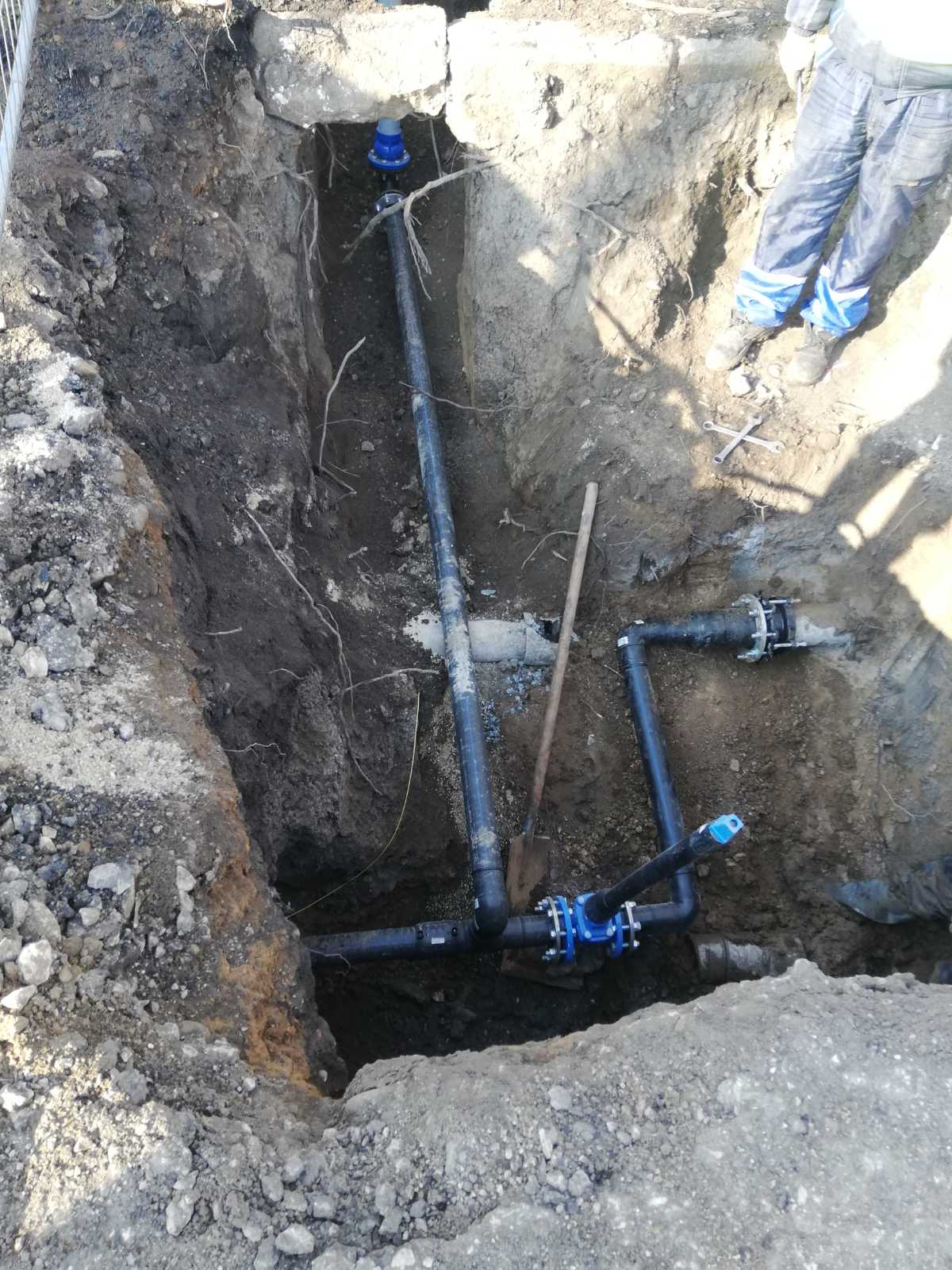 Общината осигури финансиране от МРРБ за подмяна на водопроводи, с което се цели подобряване качеството на водата и намаляване на загубите в с. Попица
Проектът е на стойност 2 709 455 лв. без ДДС. 
Осигуреното финансиране е за първи етап и е в размер на 1 383 728 лв. На изпълнителя през 2022 г. е платен аванс в размер на   566 205 лв.
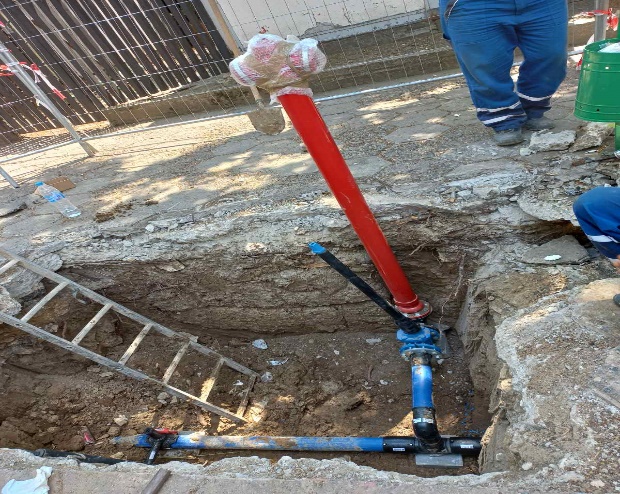 .
ОТЧЕТ на СТРОИТЕЛНАТА  ПРОГРАМА              за 2022 г.
29
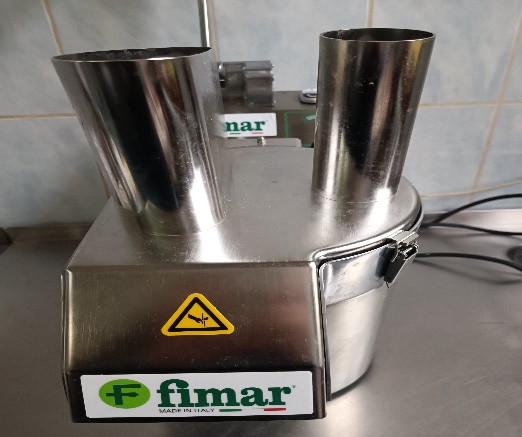 Изпълнен е проект „Модернизация на кухненското оборудване в Дом за стари хора с. Попица, Община Бяла Слатина“, финансиран от Фонд социална закрила на стойност 30 062 лв., от които собствено финансиране     - 3 006 лв.
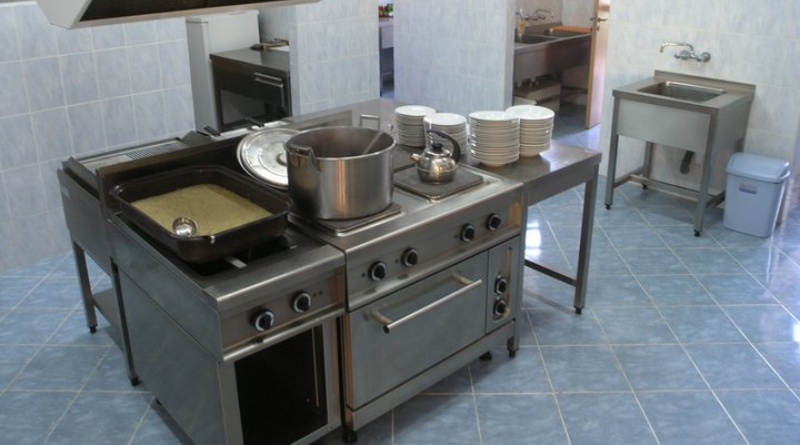 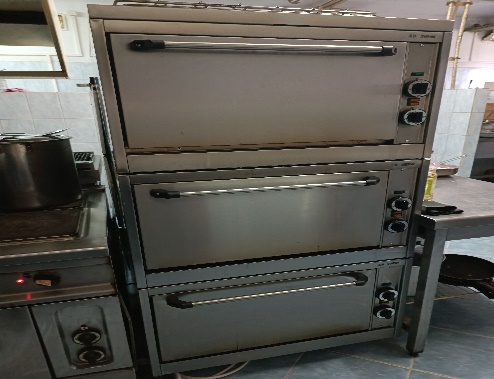 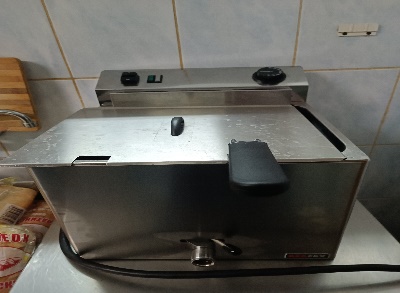 От общинския бюджет е финансирано закупуването на 3 бр. ПРОФЕСИОНАЛНИ ГОТВАРСКИ ПЕЧКИ, за ОП «Пазари и социални дейности» на стойност - 20 592 лв.
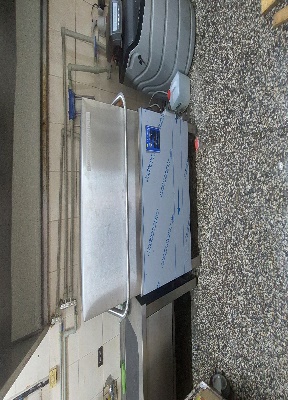 ……
.
……
.
ОТЧЕТ на КАПИТАЛОВАТА ПРОГРАМА              за 2022 г.
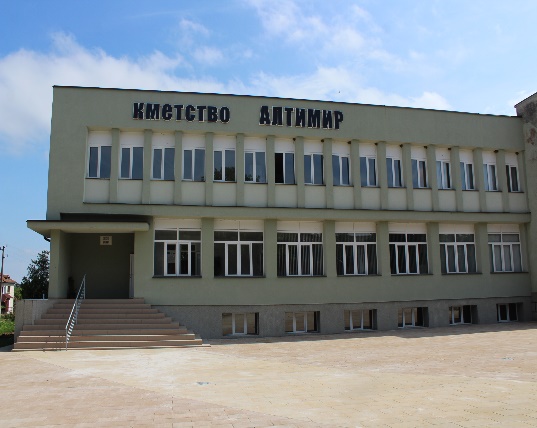 Завърши  проект «Подобряване на енергийната ефективност ».  През 2022 г. са разплатени разходите по санирането на  кметството в с.Алтимир на стойност -  62 066 лв. финансирани от ДФ «Земеделие»
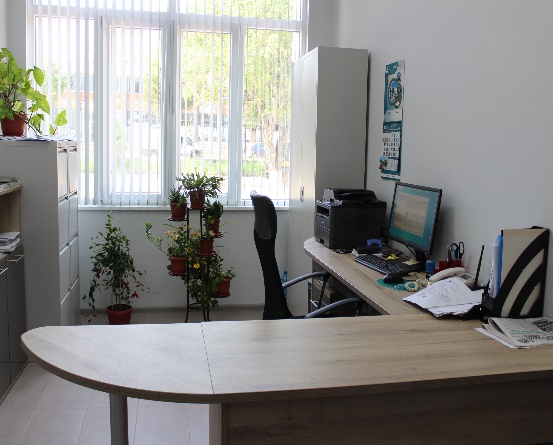 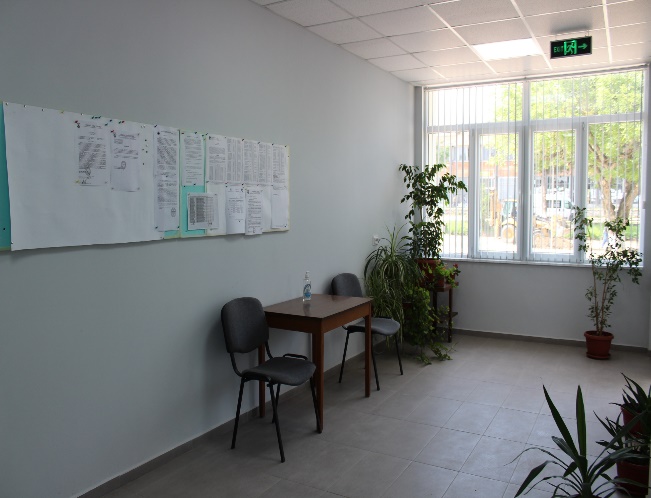 ……
.
……
.
Изпълнявани проекти през 2022 г.
31
.
……
.
……
Годишен отчет за състоянието на общинския дълг на Община Бяла Слатина към 31.12.2022 г.
32
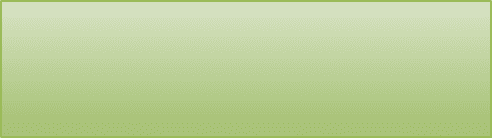 Остатъчният размер на дълга на 01.01.2022 г.       3 575  лв.
 в т.ч. по лизингов д-р на ПАГ „Н.Й.Вапцаров“       				      3 575 лв. 
Погасена главница по дълга			       	              3 575 лв.
в т.ч. по лизингов д-р на ПАГ „Н.Й.Вапцаров“ 	     				     3 575 лв. 
Платени лихви и такси по дълга 					             67 лв.
в т.ч. по лизингов д-р на ПАГ „Н.Й.Вапцаров“ 		   			          67 лв. 
Остатъчният размер на дълга на 31.12.2022 г.              0 лв.
в т.ч. по лизингов д-р на ПАГ „Н.Й.Вапцаров“ 	    				            0 лв.
.
……
.
……
.
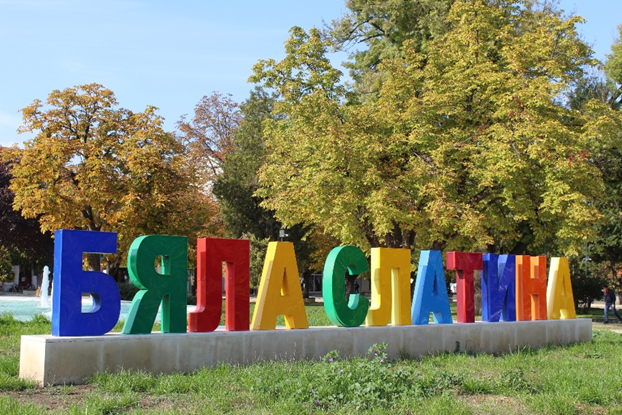 БЛАГОДАРИМ ЗА ВНИМАНИЕТО